MAPPING SKILLS BOARD GAME
PART A
PART C
PART B
100
100
100
200
200
200
300
300
300
True or False
The campus tells directions.
ANSWER
FALSE :P
What is the function of the legend?
ANSWER
To show you what the sign or symbol on a map represent.
WHAT IS ANOTHER NAME FOR THE LEGEND
ANSWER
A Key
What are the two main types of maps
ANSWER
POLITICAL & PHYSICAL
Identify the type of map shown.
ANSWER
Physical
Label
ANSWER
NORTH
NORTH  WEST
NORTH  EAST
EAST
WEST
SOUTH  EAST
SOUTH WEST
SOUTH
State one difference between longitude and latitude?
ANSWER
Longitude is shown as a vertical line, latitude lines are shown as a horizontal line.Longitude is the angular distance etc and seconds, of a point east or west of the Prime (Greenwich) Meridian.is the angular distance, in degrees, minutes, and seconds of a point north or south of the Equator
What is a map?
ANSWER
A map is a representation of physical features, cities, roads, etc.
Label the islands
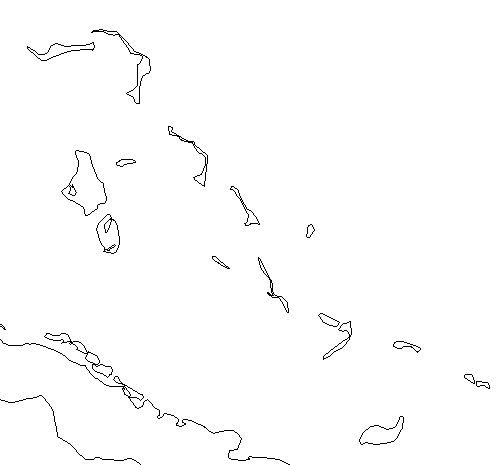 ABACO
GRAND  BAHAMA
ELEUTHERA
CAT ISLAND
NEW PROVIDENCE
ANDROS
SAN  SALVADOR
EXUMA
CROOKEDISLAND
MAYAGUANA
LONG ISLAND
ACKLINS
INAGUA